Studia stacjonarne I stopnia 
Rok akademicki 2017/2018

Wybór specjalności na kierunku Finanse i Rachunkowość
PRZEDMIOTY  PODSTAWOWE OBOWIĄZKOWE
Wprowadzenie do mikroekonomii i makroekonomii
Finanse
Zarządzanie
Matematyka
Prawo
Technologie informacyjne
PRZEDMIOTY  KIERUNKOWE OBOWIĄZKOWE
Finanse publiczne
Finanse przedsiębiorstw
Bankowość
Mikroekonomia
Analiza finansowa
Ubezpieczenia
Rynki finansowe
Finanse międzynarodowe
Statystyka
PRZEDMIOTY  KIERUNKOWE
Geografia polityczna i gospodarcza
Matematyka finansowa
Rachunkowość finansowa
Zaawansowana analiza finansowa
Makroekonomia
Fundusze UE
Analiza kosztów i korzyści
Ekonometria
Zarządzanie strategiczne
Nauka o przedsiębiorstwie
Integracja finansowa w UE
Finanse osobiste
System zabezpieczenia społecznego
Handel zagraniczny
Marketing usług finansowych
Specjalności oferowane na kierunku
Finanse i Rachunkowość (Wydział NE)
Inwestycje i nieruchomości
Bankowość i ubezpieczenia
Skarbowość i podatki
Finanse i rachunkowość spółek
Rynki finansowe
Specjalność 
INWESTYCJE I NIERUCHOMOŚCI
INWESTYCJE I NIERUCHOMOŚCI
Profil Absolwenta
Oferta jest skierowana do osób, które zainteresowane są ścieżka rozwoju zawodowego w sektorze nieruchomości, usług finansowych związanych z sektorem nieruchomości, obsługą nieruchomości, branży deweloperskiej, spółdzielni mieszkaniowych, pośredników i zarządców nieruchomości, firm związanych z realizacją procesu inwestycyjnego, w tym w ramach partnerstwa publiczno-prywatnego, inwestycyjnych spółek celowych oraz pośredników finansowych związanych z realizowaniem inwestycji rzeczowych i finansowych
Zajęcia wykładowe, ćwiczenia i laboratoria prowadzone na specjalności mają przygotować do roli pracownika firmy deweloperskiej, firmy obsługi nieruchomości, działów inwestycyjnych przedsiębiorstw. W ramach funkcjonowania specjalności studenci mogą rozwijać wiedzę praktyczną i aplikacyjną poprzez praktyki studenckie w instytucjach współpracujących oraz uczestniczenie w projektach współrealizowanych przez koła naukowe działające przy Katedrze Finansów
INWESTYCJE I NIERUCHOMOŚCI
Najważniejsze efekty kształcenia
WIEDZA
O zakresie usług finansowych na rynku inwestycyjnym i nieruchomości
O narzędziach oceny opłacalności inwestycji, w tym w nieruchomości
O regulacjach i konsekwencjach stosowania umów na rynku nieruchomości
O kategoriach i czynnikach ryzyka finansowego na rynku nieruchomości 
O zagrożeniach dla konsumenta na rynku nieruchomości
INWESTYCJE I NIERUCHOMOŚCI
Najważniejsze efekty kształcenia
UMIEJĘTNOŚCI
Analizowania przyczyn i skutków konkretnych procesów i zjawisk finansowych w ramach działania rynku nieruchomości, pośrednictwa nieruchomości, zarządzania nieruchomościami
Stosowanie i wykorzystanie instrumentarium inżynierii finansowej, w tym obliczania zyskowności inwestycji finansowych i rzeczowych
Praktyczne analizowanie przypadków np. umów deweloperskich, odpowiedzialności stron i zasad ochrony inwestora i nabywcy
INWESTYCJE I NIERUCHOMOŚCI
Najważniejsze efekty kształcenia
KOMPETENCJE
Absolwent jest przygotowany do aktywnego uczestniczenia i rozwoju zespołów realizujących cele finansowe w sektorze nieruchomości
Absolwent jest przygotowany do rozpoznawania kategorii i czynników ryzyka związanego z działalnością finansową na rynku nieruchomości
Absolwent w sposób odpowiedzialny i etyczny dostrzega szanse i zagrożenia związane z rynkiem nieruchomości
Absolwent potrafi określać koszty i korzyści z korzystania z usług finansowych na rynku nieruchomości
INWESTYCJE I NIERUCHOMOŚCI
Przedmioty specjalizacyjne
Inwestowanie w nieruchomości
Gospodarka nieruchomościami
Inwestycje alternatywne
Wycena nieruchomości
Bankowość hipoteczna
Asset management
Analiza rynku nieruchomości
INWESTYCJE I NIERUCHOMOŚCI
Praca po studiach
Bank, działy kredytów hipotecznych
Firma deweloperska
Własna działalność gospodarcza w zakresie świadczenia usług finansowych na rynku nieruchomości
Pośrednicy kredytowi 
Doradca finansowy
Firmy deweloperskie i obsługi nieruchomości, specjaliści ds. finansów
Pośrednicy nieruchomości
Zarządcy nieruchomości 
Spółki inwestycyjne
INWESTYCJE I NIERUCHOMOŚCI
Opiekun specjalności
dr Iwona Dittmann
	 e-mail: iwona.dittmann@ue.wroc.pl  
  
	Katedra Finansów
	ul. Komandorska 118/120, bud. A, pok. 108
	53-345 Wrocław
	tel.: 71 36 80 212 (sekretariat)
	fax: 71 36 80 212
Specjalność 
BANKOWOŚĆ I UBEZPIECZENIA
BANKOWOŚĆ I UBEZPIECZENIA
Profil Absolwenta
Oferta nauczania jest skierowana do osób, które są zainteresowane ścieżką rozwoju zawodowego w branży bankowej, ubezpieczeniowej i innych formach pośrednictwa finansowego.
Zajęcia wykładowe, ćwiczenia i laboratoria prowadzone na specjalności mają przygotować do roli pracownika banku, firmy ubezpieczeniowej, firmy pożyczkowej, leasingowej, factoringowej lub innej formy pośrednika finansowego czy doradcy finansowego. 
W ramach funkcjonowania specjalności studenci mogą rozwijać wiedzę praktyczną i aplikacyjną poprzez praktyki studenckie w instytucjach współpracujących oraz uczestniczenie w projektach współrealizowanych przez koło naukowe Bankier działające przy Katedrze Finansów i Katedrze Bankowości.
BANKOWOŚĆ I UBEZPIECZENIA
Najważniejsze efekty kształcenia
WIEDZA
O zakresie usług bankowych i ubezpieczeniowych 
O narzędziach oceny kosztów i korzyści usług finansowych 
O regulacjach i konsekwencjach stosowania umów określających usługi bankowe i ubezpieczeniowe, pośrednictwa i doradztwa
O zagrożeniach dla banku, ubezpieczyciela 
O zagrożeniach dla konsumenta usług bankowych i ubezpieczeniowych
BANKOWOŚĆ I UBEZPIECZENIA
Najważniejsze efekty kształcenia
UMIEJĘTNOŚCI
Analizowanie przyczyn i skutków konkretnych procesów i zjawisk finansowych w ramach świadczenia usług bankowych, pośrednictwa finansowego, doradztwa finansowego
Stosowanie i wykorzystanie instrumentarium inżynierii finansowej, w tym obliczania zyskowności transakcji finansowych
Praktyczne analizowanie przypadków np. umów kredytowych, odpowiedzialności stron i zasad ochrony konsumenta usługi finansowej
BANKOWOŚĆ I UBEZPIECZENIA
Najważniejsze efekty kształcenia
KOMPETENCJE
Absolwent jest przygotowany do aktywnego uczestniczenia i rozwoju zespołów realizujących cele finansowe np. w sektorze bankowym
Absolwent jest przygotowany do rozpoznawania kategorii i czynników ryzyka związanego z działalnością pośredniczenia na rynku finansowym
Absolwent w sposób odpowiedzialny i etyczny dostrzega szanse i zagrożenia związane z wyborem usług finansowych 
Absolwent potrafi określać koszty i korzyści z usług finansowych, bankowych, ubezpieczeniowych i doradztwa finansowego
BANKOWOŚĆ I UBEZPIECZENIA
Przedmioty specjalizacyjne
Usługi i procedury bankowości detalicznej
Usługi i procedury bankowości inwestycyjnej
Ubezpieczenia majątkowe i ryzyko ubezpieczeniowe
Usługi i procedury bankowości korporacyjnej
Ubezpieczenia na życie i ryzyko ubezpieczeniowe
Strukturyzowanie transakcji dla klienta korporacyjnego 
Systemy ubezpieczeń zdrowotnych
BANKOWOŚĆ I UBEZPIECZENIA
Praca po studiach
Bank
Firma ubezpieczeniowa
Doradca finansowy
W firmach sektora niefinansowego: specjaliści ds. finansów
Pośrednicy kredytowi 
Własna działalność gospodarcza w zakresie świadczenia usług finansowych
Internetowe firmy pośrednictwa finansowego
Firmy windykacyjne
Instytucje finansowe
Pośrednicy finansowi
BANKOWOŚĆ I UBEZPIECZENIA
Opiekun specjalności
dr hab. Maria Węgrzyn, prof. UE
	 e-mail: maria.wegrzyn@ue.wroc.pl  
  
	Katedra Finansów
	ul. Komandorska 118/120, bud. A, pok. 108
	53-345 Wrocław
	tel.: 71 36 80 212 (sekretariat)
	fax: 71 36 80 212
Specjalność 
SKARBOWOŚĆ I PODATKI
SKARBOWOŚĆ I PODATKI
Profil Absolwenta
Studenci są przygotowywani do pracy w:
urzędach skarbowych, izbach skarbowych, urzędach jednostek samorządu terytorialnego i administracji rządowej
przedsiębiorstwach w działach rozliczających się ze zobowiązań publicznych
instytucjach finansowych obsługujących sektor publiczny
instytucjach realizujących partnerstwo publiczno-prywatne, w tym współfinansowane ze środków pomocowych państwa lub europejskich
instytucjach zajmujących się absorpcją i rozliczaniem środków pochodzących z budżetu Unii Europejskiej
SKARBOWOŚĆ I PODATKI
Najważniejsze efekty kształcenia
WIEDZA
Absolwent posiada wiedzę z zakresu zasad, procedur, form rozliczania się podatników z administracją skarbową
Absolwent posiada wiedzę z zakresu zasad i procedur pozyskiwania środków z budżetu Unii Europejskiej
SKARBOWOŚĆ I PODATKI
Najważniejsze efekty kształcenia
UMIEJĘTNOŚCI
Absolwent posiada wiedzę i umiejętności w zakresie prowadzenia gospodarki finansowej w jednostkach sektora finansów publicznych
Potrafi efektywnie zarządzać środkami finansowymi oddanymi mu do dyspozycji, w celu wykonania typowych zadań zawodowych pracownika sektora finansów publicznych lub jednostki z tym sektorem współpracującej,
Absolwent posiada wiedzę i umiejętności w zakresie pozyskiwania i wykorzystania instrumentów dłużnych przez jednostki sektora finansów publicznych
SKARBOWOŚĆ I PODATKI
Najważniejsze efekty kształcenia
KOMPETENCJE ABSOLWENTA
Jest przygotowany do aktywnego uczestniczenia i rozwoju w zespołach i organizacjach realizujących cele finansowe danej jednostki
Jest przygotowany do pracy w instytucjach publicznych, organizacjach gospodarczych, prywatnych, na stanowiskach operacyjnych lub menedżerskich średniego szczebla
Ma świadomość znaczenia zachowywania się w sposób profesjonalny i etyczny
SKARBOWOŚĆ I PODATKI
Przedmioty specjalizacyjne
Elementy prawa administracyjnego
Budżet zadaniowy
Elementy opodatkowania bezpośredniego i pośredniego
Dyscyplina finansów publicznych
Organizacja i funkcjonowanie organów skarbowych
Elementy prawa cywilnego i handlowego
Rachunkowość budżetowa
SKARBOWOŚĆ I PODATKI
Praca po studiach
pracownik administracji państwowej, np. pracownik urzędów i izb skarbowych, urzędów i izb celnych; administracji samorządowej
specjalista ds. podatków – zajmujący się sprawami podatkowymi w kancelarii podatkowej, dziale finansowym w przedsiębiorstwie
pracownik komórki kontroli zarządczej
pracownik działu zamówień publicznych
specjalista ds. ubezpieczeń np. w jednostce sektora finansów publicznych
pracownik instytucji non-profit typu fundacje, stowarzyszenia zajmujący się obsługą finansową tych instytucji
pracownik działów finansowo-księgowych podmiotów gospodarczych do spraw wykorzystania funduszy pomocowych
SKARBOWOŚĆ I PODATKI
Opiekun specjalności
dr Katarzyna Smolny
	 e-mail: katarzyna.smolny@ue.wroc.pl 
  
	Katedra Finansów
	ul. Komandorska 118/120, bud. A, pok. 104
	53-345 Wrocław
	tel.: 71 36 80 212 (sekretariat)
	fax: 71 36 80 212
Specjalność 
FINANSE I RACHUNKOWOŚĆ SPÓŁEK
FINANSE I RACHUNKOWOŚĆ SPÓŁEK
Profil Absolwenta
Oferta jest skierowana do osób, które zainteresowane są ścieżka rozwoju zawodowego w działach finansów, księgowości, kontrolingu, zarządzania ryzykiem, relacji inwestorskich podmiotów gospodarczych.
 Zajęcia wykładowe, ćwiczenia i laboratoria prowadzone na specjalności mają przygotować do umiejętności w pozyskiwaniu kapitału dla spółek, w tym funduszy unijnych i w drodze emisji papierów wartościowych, do wyceny spółek, oceny opłacalności inwestycji, analizy finansowej,  do optymalizacji podatkowej i kosztów, działań naprawczych i restrukturyzacji spółek. 
W ramach funkcjonowania specjalności studenci mogą rozwijać wiedzę praktyczną i aplikacyjną poprzez praktyki studenckie w instytucjach współpracujących oraz uczestniczenie w projektach współrealizowanych przez koła naukowe  Katedry Finansów.
FINANSE I RACHUNKOWOŚĆ SPÓŁEK
Najważniejsze efekty kształcenia
WIEDZA
absolwent pozyska wiedzę podstawową z zakresu finansów przedsiębiorstw, rachunkowości, zarządzania ryzykiem i podatków
zrozumienie konsekwencji finansowych poszczególnych rodzajów aktywności przedsiębiorstwa  
absolwent uzyska wiedzę w zakresie zasad funkcjonowania i warunków współpracy instytucjonalnej
FINANSE I RACHUNKOWOŚĆ SPÓŁEK
Najważniejsze efekty kształcenia
UMIEJĘTNOŚCI
absolwent potrafi wykorzystać zdobytą wiedzę w zakresie oceny oraz optymalizacji rozwiązań finansowych podmiotów gospodarczych
absolwent potrafi rozwiązywać problemy i dokonywać analiz dotyczących podmiotu gospodarczego
FINANSE I RACHUNKOWOŚĆ SPÓŁEK
Najważniejsze efekty kształcenia
KOMPETENCJE
absolwent będzie przygotowany do pracy w podmiotach gospodarczych, w tym przede wszystkim w spółkach kapitałowych oraz w firmach konsultingowych  z obszaru zarządzania finansami, księgowości, pozyskiwania kapitału, optymalizacji podatkowej
absolwent będzie potrafił wyodrębnić znaczenie najważniejszych czynników dla syntetycznej oceny sytuacji finansowej przedsiębiorstwa
FINANSE I RACHUNKOWOŚĆ SPÓŁEK
Przedmioty specjalizacyjne
Planowanie i ocena inwestycji rzeczowych
Analiza rachunku przepływów pieniężnych
Systemy komputerowe w rachunkowości
Rozpoczynanie i prowadzenie działalności gospodarczej
Zaawansowana rachunkowość finansowa
Inwestycje wysokiego ryzyka
Biznesplan projektów inwestycyjnych
FINANSE I RACHUNKOWOŚĆ SPÓŁEK
Praca po studiach
specjalista do spraw finansowych
wyceniający (ocena projektów, wycena przedsiębiorstwa)
specjalista do spraw księgowych i podatkowych
specjalista do spraw zarządzania ryzykiem
konsultant biznesowy
doradca finansowy
analityk finansowy w banku
inwestor
FINANSE I RACHUNKOWOŚĆ SPÓŁEK
Opiekun specjalności
dr hab. Jacek Uchman, prof. UE
	 e-mail: jacek.uchman@ue.wroc.pl 
  
	Katedra Finansów
	ul. Komandorska 118/120, bud. A, pok. 6
	53-345 Wrocław
	tel.: 71 36 80 212 (sekretariat)
	fax: 71 36 80 240
Specjalność 
RYNKI FINANSOWE
RYNKI FINANSOWE
Profil Absolwenta
Studenci są przygotowywani do pracy na rynkach finansowych. W trakcie zajęć nacisk kładziony jest przede wszystkim na nauczanie: 

szybkiego oceniania i analizowania „morza informacji”
rozumienia wpływu zdarzeń w gospodarce i decyzji w przedsiębiorstwach na wartość instrumentów finansowych
pracy w zespołach analitycznych, pod presją, przy dużym ryzyku popełnienia błędów
potencjalne miejsca pracy to instytucje finansowe i przedsiębiorstwa aktywne na rynkach finansowych (pozyskiwanie kapitału, inwestowanie, zabezpieczanie ryzyka)
RYNKI FINANSOWE
Najważniejsze efekty kształcenia
WIEDZA

znajomość instrumentów finansowych (zastosowanie, wycena, ryzyko)
znajomość zależności między czynnikami makroekonomicznymi, rynkami finansowymi a realną gospodarką
RYNKI FINANSOWE
Najważniejsze efekty kształcenia
UMIEJĘTNOŚCI

krytyczne analizowanie raportów finansowych (bieżących i okresowych)
przeprowadzanie wycen papierów wartościowych i oceny atrakcyjności inwestycyjnej
RYNKI FINANSOWE
Najważniejsze efekty kształcenia
KOMPETENCJE

współpraca w zespole
identyfikacja informacji ważnych i nieważnych
rozbudzona potrzeba ciągłego uczenia się
RYNKI FINANSOWE
Przedmioty specjalizacyjne (wybrane)
Analiza fundamentalna
Fundusze inwestycyjne
Finansowa ocena efektywności projektów inwestycyjnych
Rynek instrumentów dłużnych
Metody ilościowe na rynkach finansowych
Instrumenty pochodne na rynkach finansowych
Prywatne rynki kapitałów
RYNKI FINANSOWE
Praca po studiach
Zakres wiedzy umożliwia szybsze przygotowanie się do egzaminów na:
maklera papierów wartościowych
certyfikowanego doradcę na NewConnect
Miejsce pracy 
analityk inwestycyjny
domy maklerskie, banki inwestycyjne, fundusze inwestycyjne, OFE, asset management
autoryzowani doradcy NewConnect
dealer rynku międzybankowego (bankowość)
doradca transakcyjny w firmach doradczych ds. fuzji i przejęć, sukcesje, IPO, emisja obligacji
RYNKI FINANSOWE
Opiekun specjalności
dr Marek Pauka
	 e-mail: marek.pauka@ue.wroc.pl  http://pauka.ue.wroc.pl
  
	Katedra Finansów
	ul. Komandorska 118/120, bud. A, pok. 107
	53-345 Wrocław
	tel.: 71 36 80 212 (sekretariat)
	fax: 71 36 80 240
WYDZIAŁ  NAUK  EKONOMICZNYCH
Zapraszamy
Uniwersytet Ekonomiczny we Wrocławiuul. Komandorska 118/12053-345 Wrocław
tel.: 71 368 01 00fax: 71 367 27 78e-mail: kontakt@ue.wroc.pl  
http://katfin.ue.wroc.pl
www.ue.wroc.pl/wydzial_ne
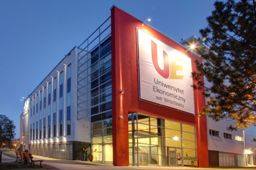 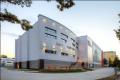 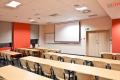 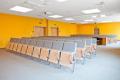 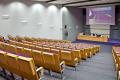 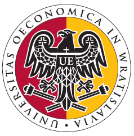 Studia na WNE to szansa na lepszą pracę i wyższe zarobki!
WYDZIAŁ  NAUK  EKONOMICZNYCH
Do zobaczenia na zajęciach
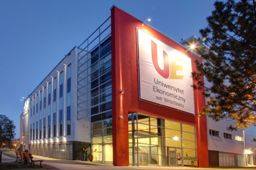 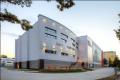 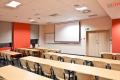 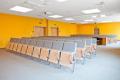 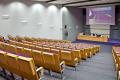 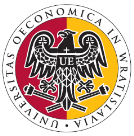 Studia na WNE to szansa na lepszą pracę i wyższe zarobki!